تغيّر الفتوى بتغيّر الزمان والمكان
- المقصود بتغير الزمان والمكان: تغير العادات والأحوال للناس في زمن عنه في زمن آخر، أو في مكان عنه في مكان 
آخر 
تنقسم الأحكام من حيث قابليتها للتغير بعد انقطاع الوحي إلى قسمين:
الأول:  أحكام ثابتة غير قابلة للتغيير ولا للتبديل مهما اختلاف الزمان والمكان
 الثانية: أحكام قابلة للتغيير والتبديل،
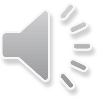 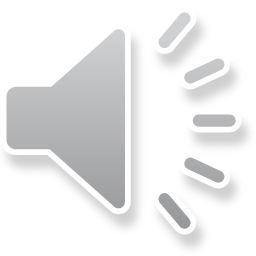 Universiti Sultan Zainal Abidin
1